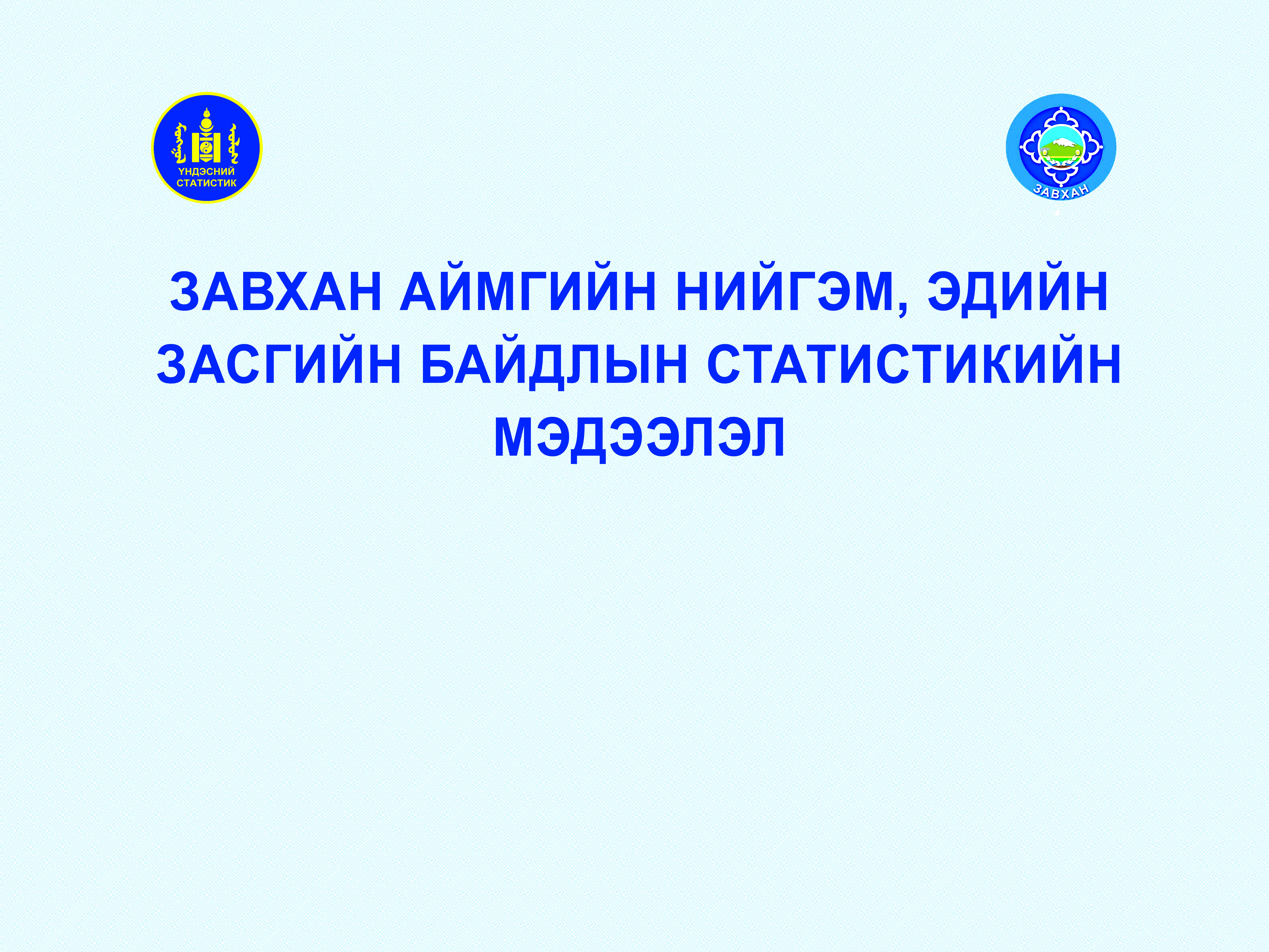 2016.01.08
ХҮН АМ, /урдчилсан дүнгээр/
2
ХҮН АМ, НИЙГМИЙН ҮЗҮҮЛЭЛТ – Нийгмийн даатгал /жилийн эцсийн байдлаар/
3
ХҮН АМ, НИЙГМИЙН ҮЗҮҮЛЭЛТ - Халамж
4
ХҮН АМ, НИЙГМИЙН ҮЗҮҮЛЭЛТ - Хөдөлмөр
5
ХҮН АМ, НИЙГМИЙН ҮЗҮҮЛЭЛТ - Боловсрол
2015-2016 оны хичээлийн жилд ерөнхий боловсролын 30 сургуулийн 585 бүлэгт 896 багш, 14594 хүүхэд суралцаж байна. 

2015-2015 оны хичээлийн жилд 38 цэцэрлэгт 173 багш, сургуулийн өмнөх боловсролд 5816 хүүхэд суралцаж байгаагаас цэцэрлэгийн үндсэн бүлэгт 5065 хүүхэд, хувилбарт сургалтанд 751 хүүхэд суралцаж байна
6
Гол нэр төрлийн бүтээгдэхүүний үнэ
7
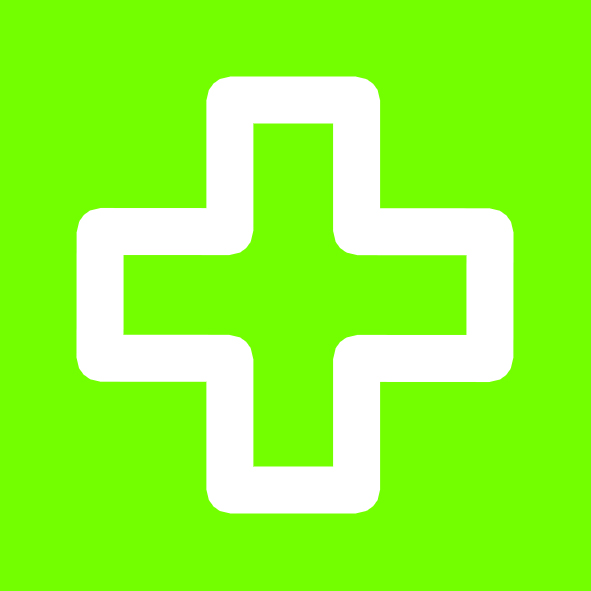 ЭРҮҮЛ МЭНД
2015 онд эрүүл мэндийн мэдээгээр манай аймагт 1628 эх амаржиж 1631 хүүхэд төрж, ихэр төрөлтийн 16 тохиолдол, амьгүй төрөлтийн 13 тохиолдол тус тус бүртгэгдсэн байна. Нийт төрсөн эхчүүдийн 4.9  хувийг охидын төрөлт, 15.2	хувийг 35-аас дээш насны эмэгтэйчүүдийн төрөлт эзэлж, нийт төрөлтийн 22.0 хувь нь кесар хагалгаагаар төрсөн байна.
Хүн амын төрөлтийн түвшин 1000 хүн амд 23.3 болж өнгөрсөн оноос 0.4 промилиор өссөн байна.
Нас баралт: Аймгийн хэмжээнд нас баралтын 391 тохиолдол бүртгэгдсэн нь өнгөрсөн онтой харьцуулахад 3 тохиолдол буюу 0,8 хувиар буурч, нийт нас баралтын 23.8 хувийг эмнэлэгийн нас баралт эзэлж байна. Нийт нас баралтанд хүүхдийн нас баралт 14.1 хувь, гадны шалтгаант нас баралт 36 буюу 9,2 хувь, хорт хавдраар 104 буюу 26,6 хувь бусад 251 буюу 64,2 хувийг  тус тус эзэлж байна.
0-1 насны хүүхдийн эндэгдэл 42  буюу  өнгөрсөн оноос нялхсын эндэгдэл 4-өөр буюу 10.5 хувиар өссөн байна. 
Халдварт бус өвчин 22.8 мянга хүрч өнгөрсөн оноос 2,3 мянгаар буюу 11,3 хувиар, 2011 оноос 11,0 мянгаар буюу 0,9 дахин тус тус өссөн байна.
8
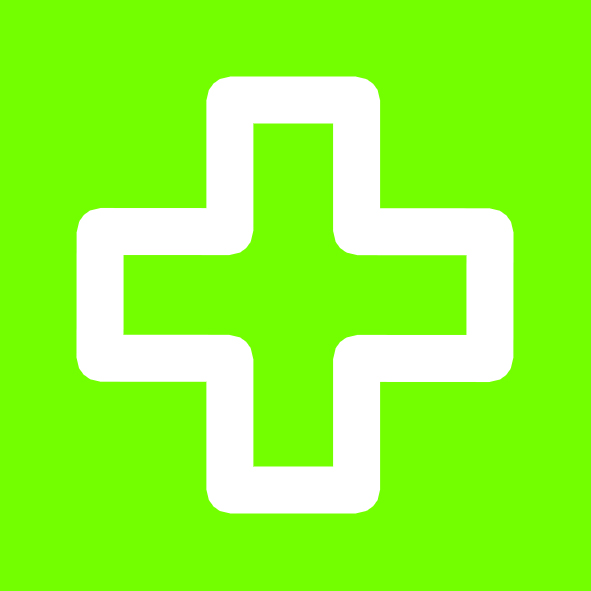 ЭРҮҮЛ МЭНД
Халдварт өвчин: Аймгийн хэмжээнд халдварт өвчний 505 тохиолдол бүртгэгдсэн нь 10000 хүн амд 72.2 промил ногдож байгаа нь өнгөрсөн онтой харьцуулахад халдварт өвчин 87 тохиолдлоор өссөн байна. 
Нийт халдварт өвчний 11,8 хувийг буюу 60 нь халдварт улаан бурхан, 3.2 хувь буюу 16 нь халдварт шар, 7.1 хувь нь буюу 36 нь сүрьеэ, 3.8 хувь буюу 19 нь салхин цэцэг, 45.7 хувь буюу 231 нь  бэлгийн замын халдварт өвчин,  28,4 хувийг бусад халдварт  өвчлөл тус тус эзэлж байна. 
Амбулаторийн тусламж үйлчилгээ: Амбулаториор нийт 298,9 мянган хүнд үйлчилсний 5.5 хувь нь буюу 16.4 мянган хүн эмнэлэгт хэвтэн эмчлүүлсэн байна. 
Аймгийн хэмжээнд түргэн тусламжийн 19,8 мянган дуудлага бүртгэгдсэний 14.6 хувийг алсын дуудлага эзэлж байна. 
	Энэ онд эрүүл мэндийн салбарт 1175 удаагийн сургалт хийгдэж, давхардсан тоогоор 30.2 мянган хүн хамрагдан, 14.8 мянган хүний бие бялдрын хөгжлийн түвшинг тодорхойлж, 1574 жирэмсэн эмэгтэйг шинээр хяналтанд авсан байна
9
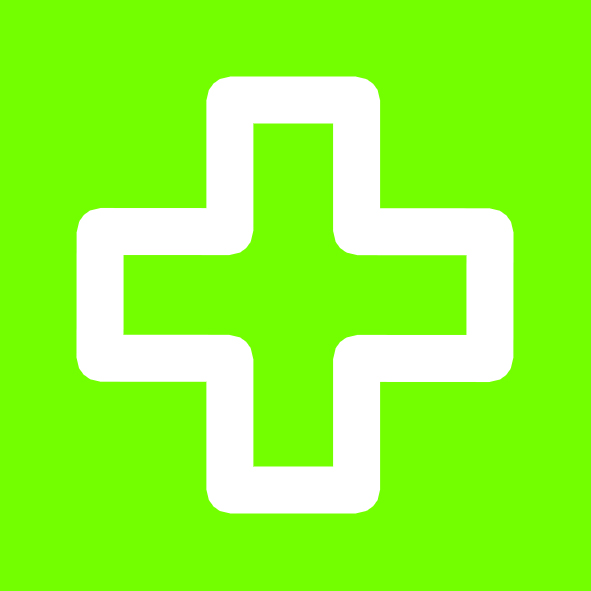 ХҮН АМ, НИЙГМИЙН ҮЗҮҮЛЭЛТЭрүүл мэнд
10
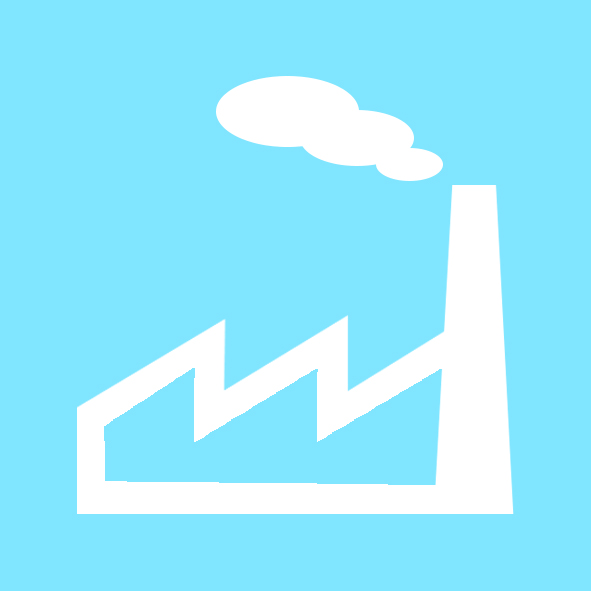 АЖ ҮЙЛДВЭРИЙН САЛБАРЫН НИЙТ ҮЙЛДВЭРЛЭЛ                                     /ОНЫ ҮНЭЭР/
Аймгийн 2015 оны аж үйлдвэрийн нийт бүтээгдэхүүний үйлдвэрлэл оны үнээр 10 тэрбум 870.4 сая төгрөг болж  өнгөрсөн оноос 6.5 хувиар буюу 758.0 сая төгрөгөөр буурсан нь аймгийн нийт үйлдвэрлэлийн 70 гаруй хувийг үйлдвэрлэж байсан цахилгаан эрчим хүчийг төвийн эрчим хүчний системээс хангах болсоноос өнгөрсөн оны үйлдвэрлэлтээс 882.4 мян.квт.ц  буюу 1016.8 сая төгрөгөөр буурсан нь нөлөөлсөн байна. 
Тайлант хугацаанд улсын мэдээнд орсоноор аймгийн  уул уурхайн салбарт алт 1.2 тн буюу 72.6 тэр бум төгрөгийн, мөнгө 2.0 тн буюу 1.6 тэр бум төгрөгийн  олборлолт хийгдээд байна.
Нийт үйлдвэрлэлд цахилгаан, дулаан, усан хангамжийн үйлдвэрлэл 55.4 хувийг, хүнсний үйлдвэрлэл 21.8 хувь, хувцас үйлдвэрлэл 10.4 хувь, модон эдлэл үйлдвэрлэл 6.4 хувь, барилгын ханын материал 2.8 хувь, гурил үйлдвэрлэл 0.7 хувь, эсгий, эсгий эдлэл 0.6 хувь, боловсруулсан мах 1.2 хувь, бусад үйлдвэрлэл 0.7 хувийг тус тус эзэлж байна.
11
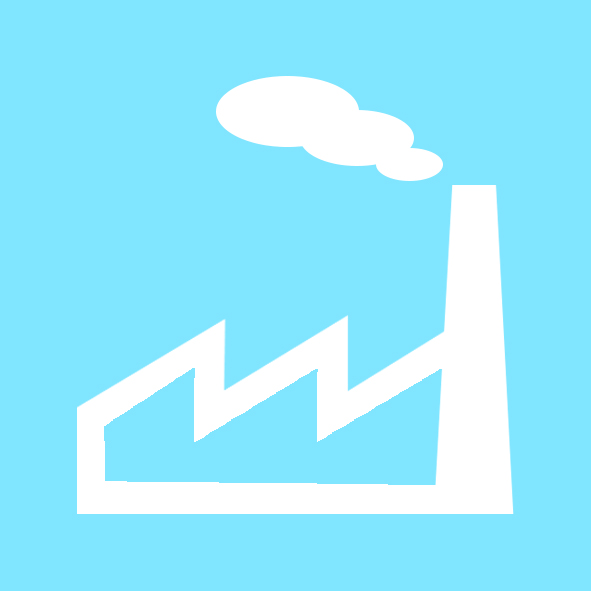 АЖ ҮЙЛДВЭРИЙН САЛБАРЫН НИЙТ ҮЙЛДВЭРЛЭЛ
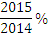 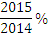 12
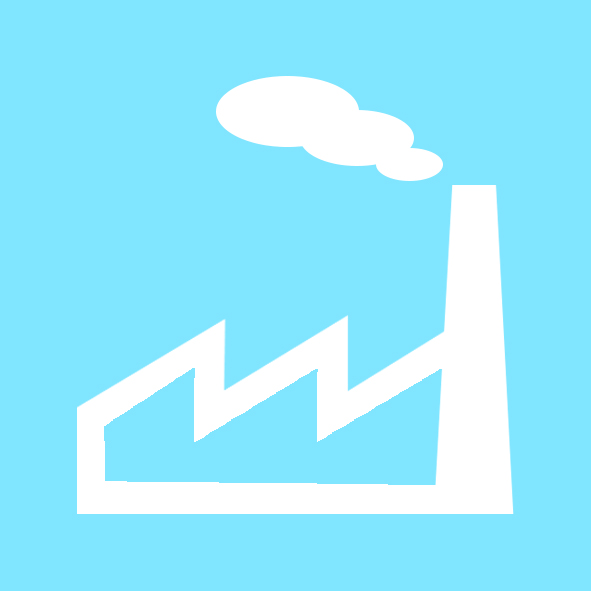 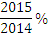 13
ИХ БАРИЛГА 

		 2015 онд барилгын салбарын мэдээнд барилга угсралт, их засвар, бүтээн байгуулалтын ажилд аймгийн дүнгээр 38 тэр бум 474,5 сая төгрөгийн ажил гүйцэтгэснийг салбараар үзвэл:	Эрүүл мэндийн салбарт 712.2 сая төгрөг, боловсрол, соёлын салбарт 2 тэрбум 635.2 сая төгрөг, авто зам, далан суваг, шугам, бусад зам талбайн ажилд 24 тэрбум 39.5 сая төгрөг, контор, үйлчилгээний барилгын ажилд 1 тэрбум 669.0 сая төгрөг, Инженерийн барилга байгууламжийн их засварын ажилд 6 тэрбум 347.7 сая төгрөг, бусад барилга байгууламжийн ажилд 966.9 сая төгрөгийн барилга угсралт, их засварын ажлыг хийж гүйцэтгэсэн байна. Өнгөрсөн оны мөн үетэй харьцуулахад барилга угсралт, их засварын ажил 2 дахин өссөн үзүүлэлттэй байгаа юм.
14
15
16
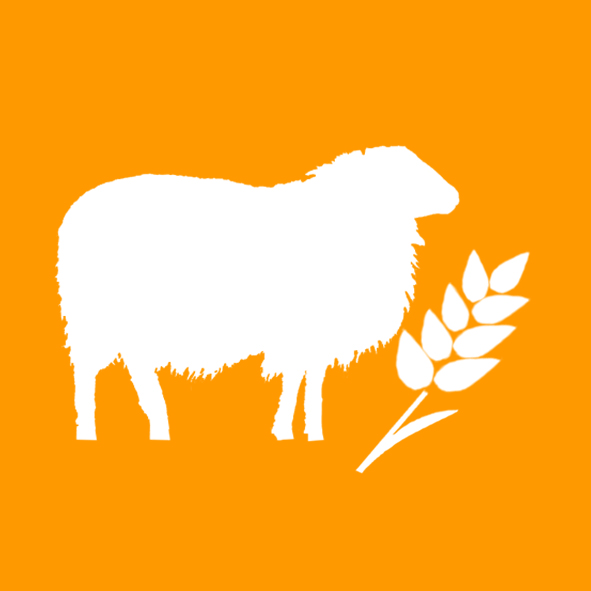 ХӨДӨӨ АЖ АХУЙН САЛБАР
Ìàëòàé ºðõ, ìàë÷äûí òîî
2015 îíä àìèíäàà ìàëòàé 12.2 ìÿíãàí ºðõ,  ¿¿íýýñ 8.3  ìÿíãàí ìàë÷èí ºðõèéí 16.1 ìÿíãàí ìàë÷èä ìàë àæ àõóéí ¿éëäâýðëýë ýðõýëæ áàéíà.  Àìèíû ìàëòàé ºðõ íü àéìãèéí õýìæýýíèé  íèéò ºðõèéí  58.8 õóâèéã ýçýëæ,  ìàë÷äûí 31.8 õóâü íü 16-34  íàñíû çàëóó÷óóä,  56.1  õóâü íü 35-аас тэтгэвэрийн  íàñ хүртэл, 12.1 õóâü íü òýòãýâýðèéí íàñíû õ¿ì¿¿ñ áàéíà. Малчдын тоо өнгөрсөн оноос 2.0 хувиар өссөн ч, 16-34 насны залуу малчид 3.0 хувиар буурсан байна. 
Мөн  малчдын тоо 2009 оноос 74.1 хувиар, 16-34 насны малчид 53.9 хувиар тус тус буурсан байна. Тооллогын дүнгээс үзэхэд нийт малчдын 68.2 хувь нь 35-аас дээш насны малчид  мал аж ахуйн үйлдвэрлэл эрхэлж байна. Жилээс жилд малчдын залгамж чанар алдагдаж байгаад дүгнэлт хийж, залуу малчдыг дэмжих бодлого чиглэл хэрэгтэй байна.
17
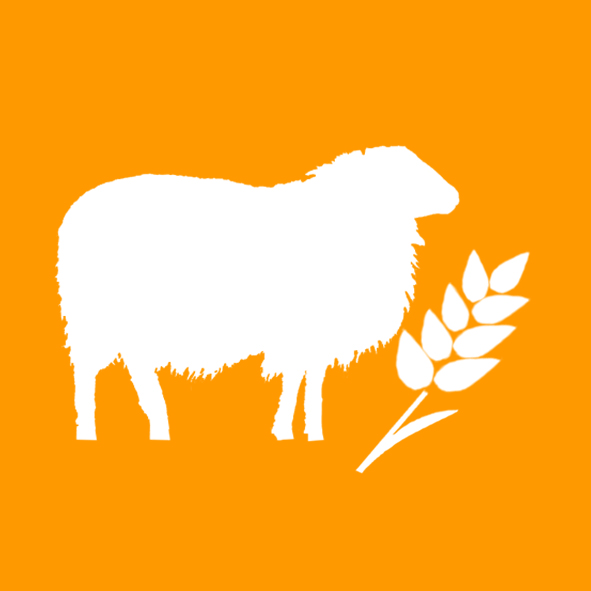 ХӨДӨӨ АЖ АХУЙН САЛБАР
Мàëòàé ºðõèéí òîî ºíãºðñºí îíîîñ 193-ааð áóþó 1.6 õóâèàð,  ìàë÷èí ºðõèéí òîî 280-ааð áóþó 3.5 õóâèàð тус тус өсчээ. Òîîëëîãûí ä¿íãýýð  àéìãèéí  íýã õ¿íä äóíäæààð 45  òîëãîé ìàë, нэг өрхөд 151 толгой мал, íýã ìàë÷èí ºðõºä  379 òîëãîé ìàл  òóñ òóñ íîãäîæ áàéíà. 
Малтай өрхийн  бүлэглэлт:
	Энэ онд 12176 малтай өрх, 8258 малчин өрх тоологдлоо.  Малтай өрхийг малын тоогоор нь бүлэглэн авч үзвэл: Аймгийн дүнгээр нийт амины малтай өрхийн 3.4 хувь нь 10 хүртэл малтай, 7.3 хувь нь 11-30 малтай, 7.8 хувь нь 31-50 малтай, 15.7 хувь нь 51-100 малтай,  23.4 хувь нь 101-200 толгой малтай, 28.6 хувь нь 201-500 малтай, 9.5 хувь нь 501-1000 хүртэл малтай, 4.3 хувь нь 1000 дээш малтай өрхүүд тус тус эзэлж байна. Нийт амины малтай өрхийн 57.6 хувь нь 200 хүртэл малтай байна.
18
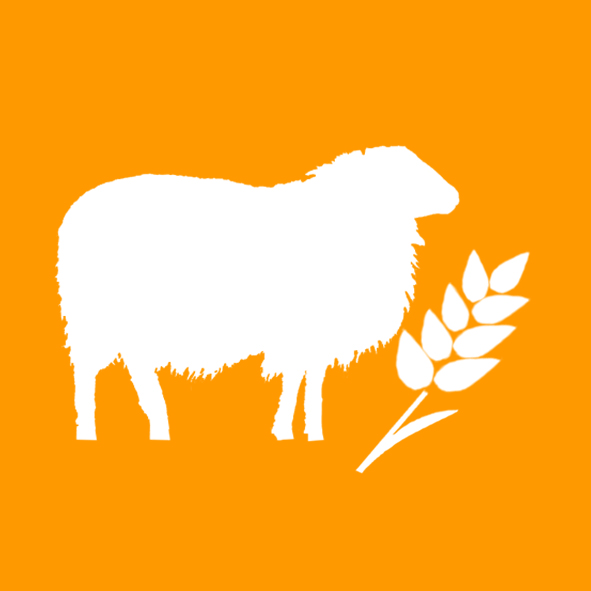 ХӨДӨӨ АЖ АХУЙН САЛБАР
19
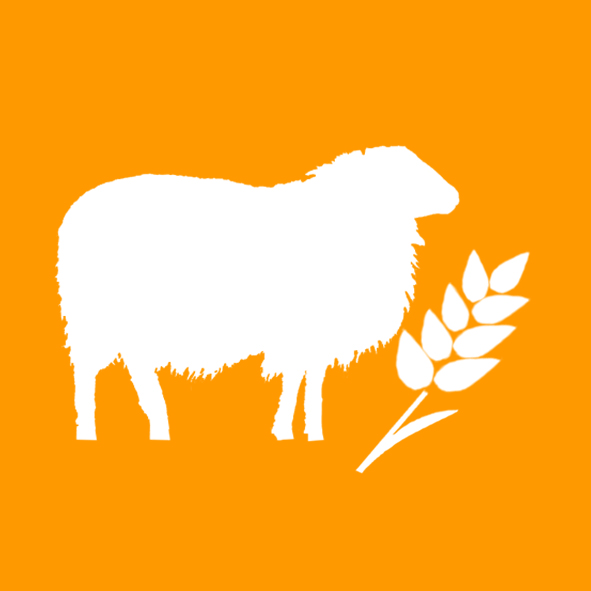 ХӨДӨӨ АЖ АХУЙН САЛБАР
Мал сүргийн тоо толгой:  2015 оны жилийн эцсийн мал тооллогын дүнгээр 3133.0 мянган толгой мал үүнээс 1259.1 мянган хээлтэгч тоологдож, өнгөрсөн оноос нийт мал сүрэг  8.2  хувиар буюу  237.1  мянгаар, тэмээ 2.5 хувиар буюу 162 толгойгоор,  адуу 10.7 хувиар буюу 15.7 мянгаар, үхэр 14.4 хувиар буюу 20.0 мянгаар, хонь 6.7 хувиар буюу 98.2 мянгаар, ямаа 9.1 хувиар буюу 103.1 мянгаар тус тус өссөн байна. 
Тооллогын дүнгээр Алдархаан сум 221.9 мянган мал, 119.5 мянган ямаагаар, Их-Уул сум 13.9 мянган адуу, 25.1 мянган үхэр,  124.9 мянган хониор,  Дөрвөлжин сум 1.9 мянган тэмээгээр тус тус  тэргүүлж, аймаг 525 мянгат малчинтай боллоо.
20
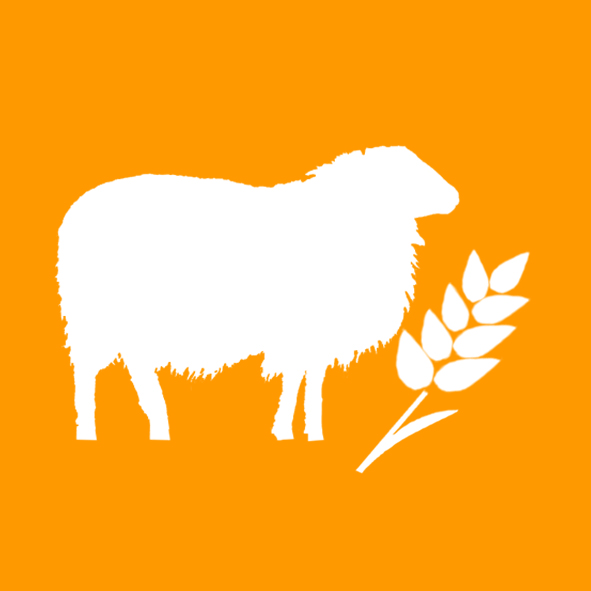 ХӨДӨӨ АЖ АХУЙН САЛБАР
21
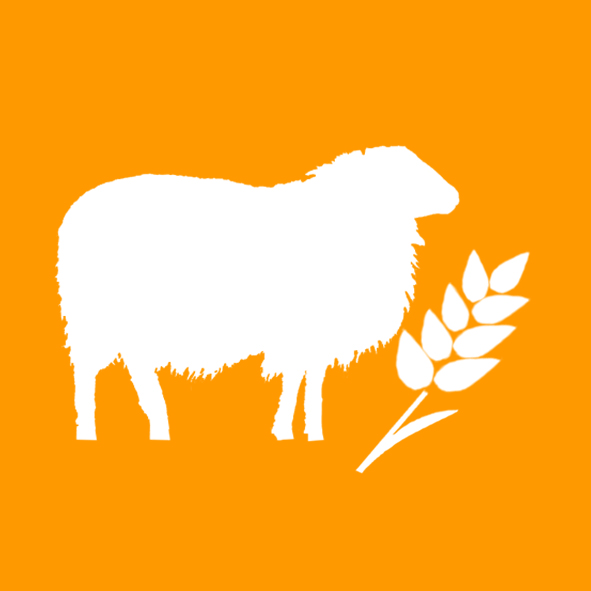 ХӨДӨӨ АЖ АХУЙН САЛБАР
22
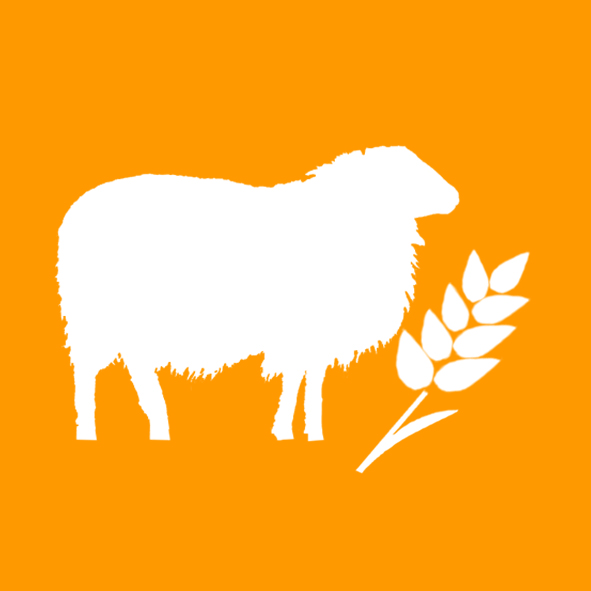 ХӨДӨӨ АЖ АХУЙН САЛБАР
Сүргийн бүтэц: Нийт мал сүргийн  дотор тэмээ 0.2 хувь, адуу 5.2 хувь,  үхэр 5.1 хувь, хонь 49.9 хувь, ямаа 39.6 хувийг тус тус эзэлж, бод мал, хонин сүргийн  хувийн жин нэмэгдэж сүргийн зохистой бүтэц бүрдэж байна.
Хээлтэгч, хээлтүүлэгч мал: Тооллогоор нийт 1259.1  мянган хээлтэгч тоологдсон нь өнгөрсөн оноос 6.5 хувиар буюу  76.3 мянгаар өсч,  нийт сүрэгт хээлтэгчийн эзлэх хувийн жин 40.2  хувьд хүрлээ.  2015  онд  нийт 22371 толгой хээлтүүлэгч мал тоологдсоноос: буур 79, азарга 4564, бух 2209, хуц 8720, ухна 6799 толгой тус тус  тоологдлоо.
23
ХӨДӨӨ АЖ АХУЙН САЛБАР
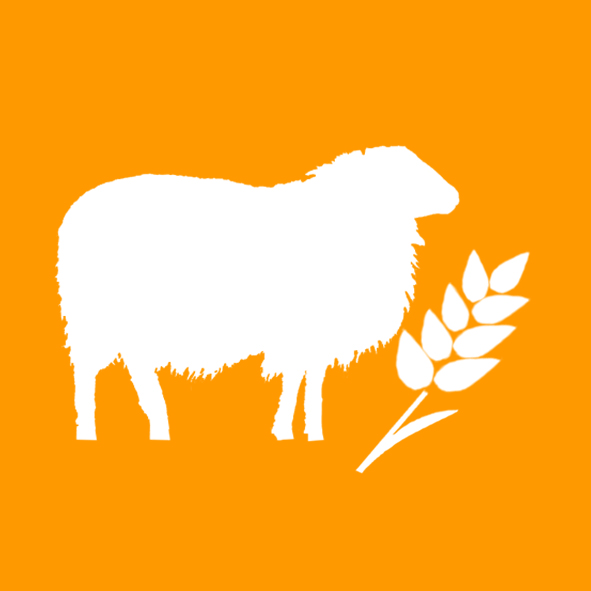 Төл бойжилт: 2015 онд оны эхний эх малын 93.0 хувь нь буюу 1099.9 мянган эх мал төллөж, гарсан төлийн 97.6 хувь буюу 1074.5 мянган төл бойжуулан 100 эхээс аймгийн дүнгээр 91 төл хүлээн авлаа.
24
ХӨДӨӨ АЖ АХУЙН САЛБАР
Том малын зүй бус хорогдол: Эхний 9 сард аймгийн дүнгээр 30.1 мянган том мал зүй бусаар хорогдсон нь оны эхний малын 1.0 хувь, нийт хорогдолд өвчний хорогдол 3.7 хувь,  хээлтэгч малын хорогдол 30.7 хувь, бог малын хорогдол 94.1 хувийг тус тус эзэлж байна. Том малын зүй бусын хорогдлыг өнгөрсөн оны мөн үетэй харьцуулахад 6.4 мянгаар буюу 27.2 хувиар өссөн байна.
25
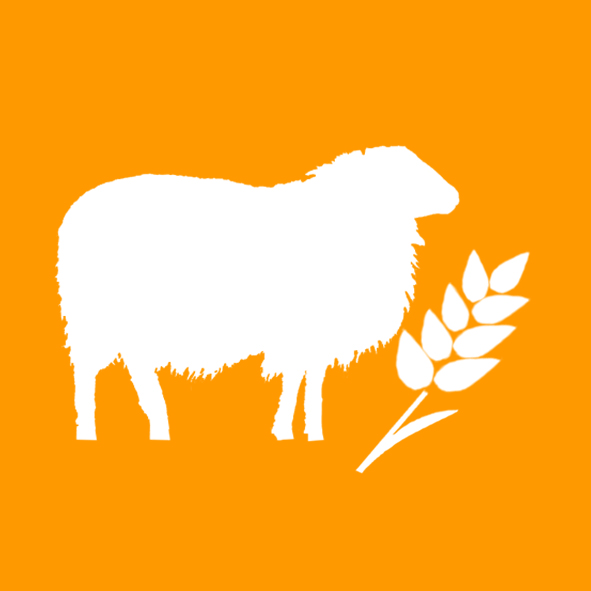 Газар тариалан:11-р сарын 1-ний байдлаар 1879.2 тн төмс, 1210.3 тн хүнсний ногоо, 1072.8 тн малын тэжээл, 12637.7 тн байгалийн хадлан, 148.1 тн гар тэжээл, 730 тн үр тариа тус тус хураан аваад байна.
     Өнгөрсөн оны мөн үетэй харьцуулахад төмс 303.4 тн-оор буюу 13.9 хувиар, хүнсний ногоо 228.8 тн-оор буюу 15.9 хувиар, малын тэжээл 26.3 тн-оор буюу 2.4 хувиар, байгалийн хадлан 5428.3 тн-оор буюу 30.0 хувиар, гар тэжээл 224.6 тн-оор буюу 60.3 хувиар, үр тариа  465 тн-оор буюу 38.9 хувиар тус тус буурсан байна.
Хураасан ургац тн-оор
Тариалсан талбай га-гаар
Малын тэжээл бэлтгэлт мян.тн-оор
26
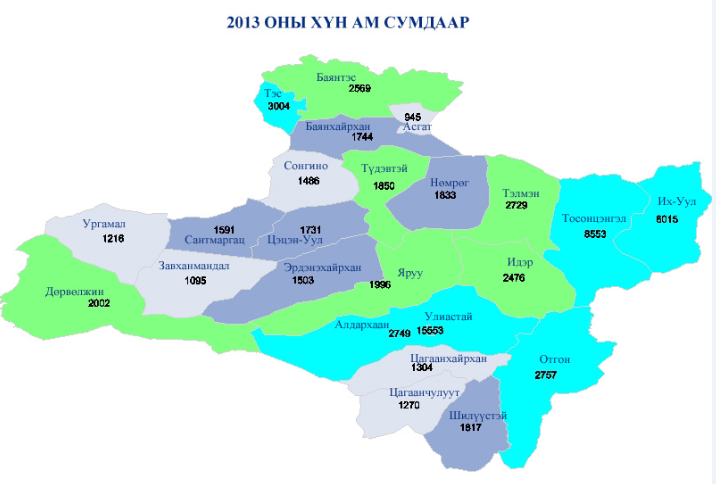 АНХААРАЛ ТАВЬСАНД БАЯРЛАЛАА.
Завхан аймгийн статистикийн хэлтэс
27